Economía Peruana: Las Vacas Flacas
Oscar Dancourt
Oxfam, enero 2017
El gobierno de PPK encontró:

1. una economía urbana paralizada, 

 2. una inflación baja pero por encima de la meta del BCRP, 

 3. un dólar que ha estado subiendo desde 2013. Y la mitad de las reservas de divisas (25 mil millones US$) que había en 2013.

Los motores externos, altos precios de materias primas y entrada de capitales, que impulsaron el crecimiento en la última década y pico de vacas gordas, están apagados.
Perú: producción y empleo urbano.
3
PBI no primario: 2004-2016.
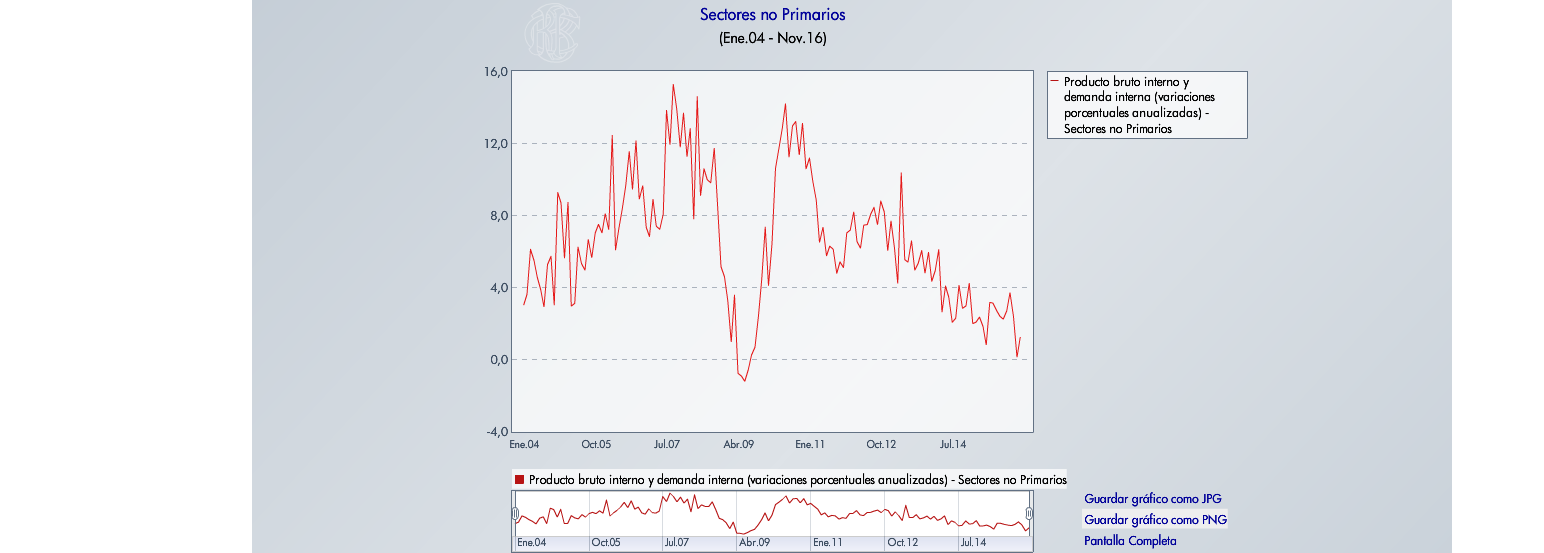 4
PBI: manufactura no primaria, construcción y minería.
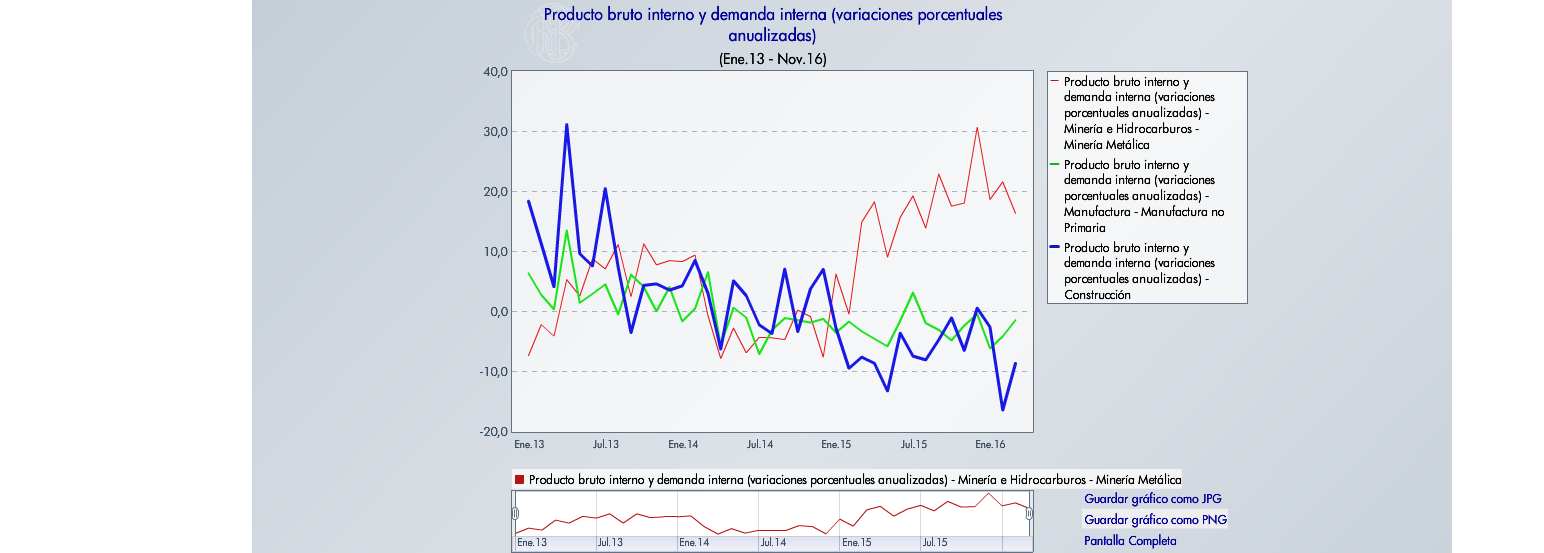 5
Perú: inflación últimos 12 meses (1996-16).
6
Precio del dólar: 1997-2016.
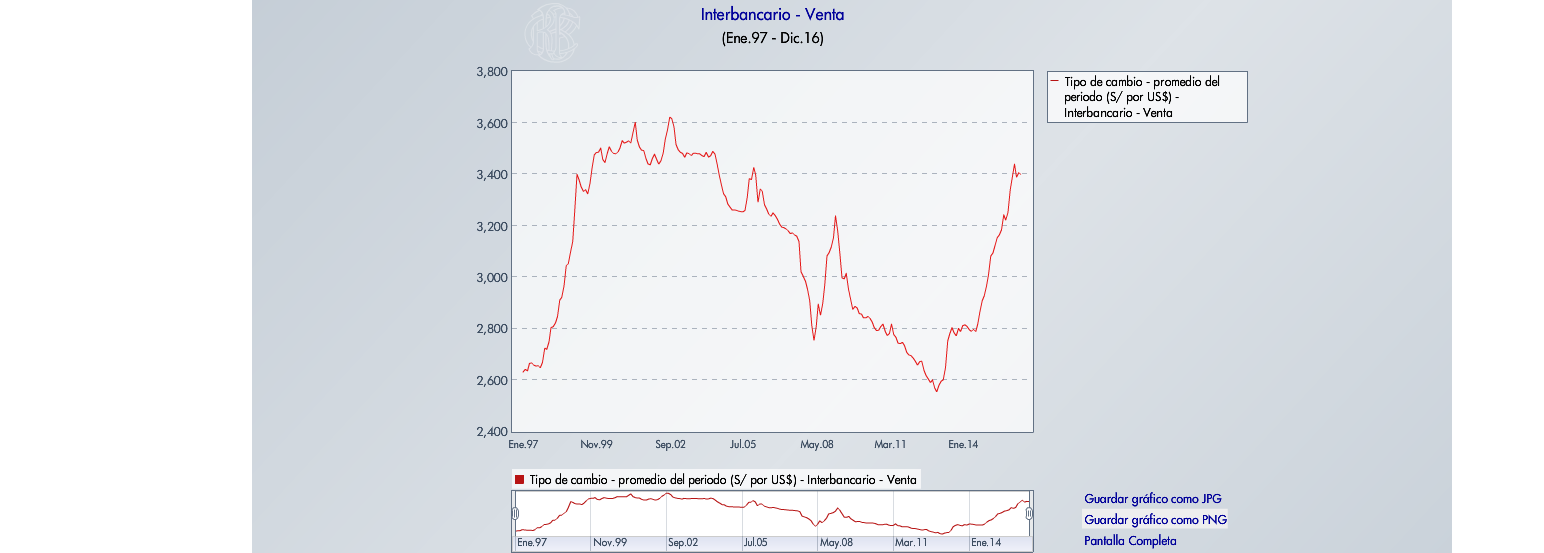 7
Contexto Externo
Perú: índice precios de exportación.
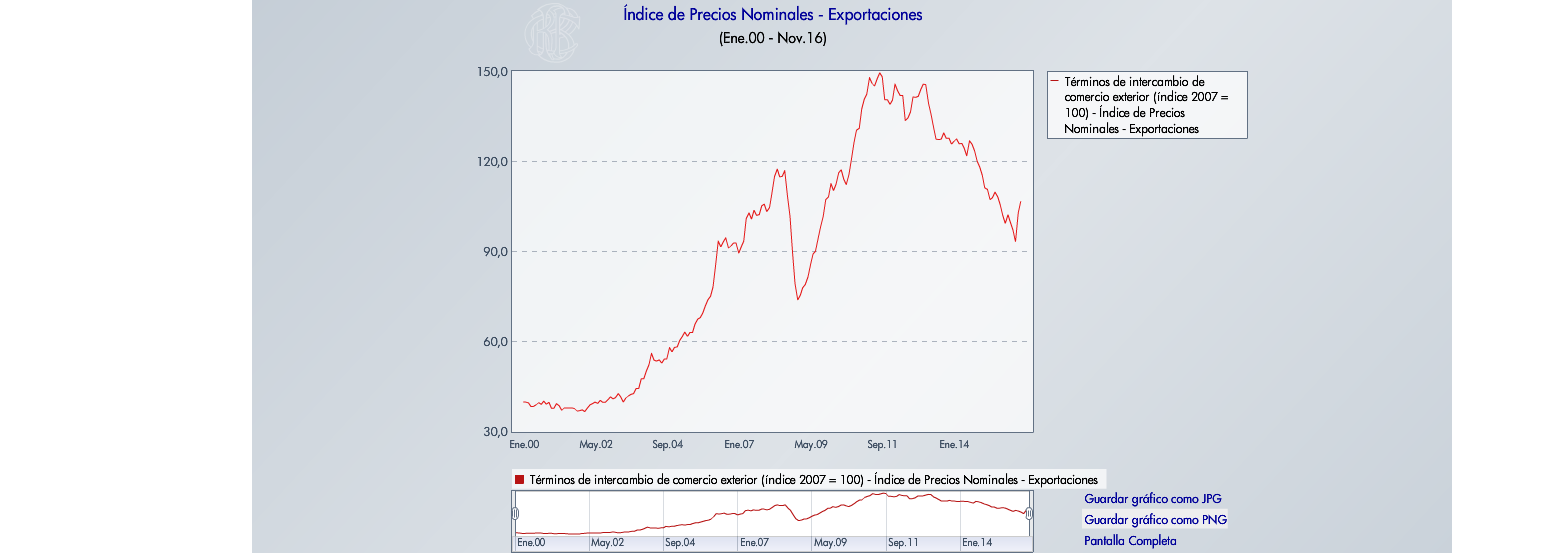 9
Perú: inversión privada y precios de exportaciones.                        (variación % anual)
10
Perú: ciclos crédito bancario ME.       (tasas de crecimiento anual)
11
Políticas monetaria y fiscal
Reservas de divisas (posición de cambio) del BCRP y precio del dólar.
13
Reservas de divisas: posición de cambio del BCRP.
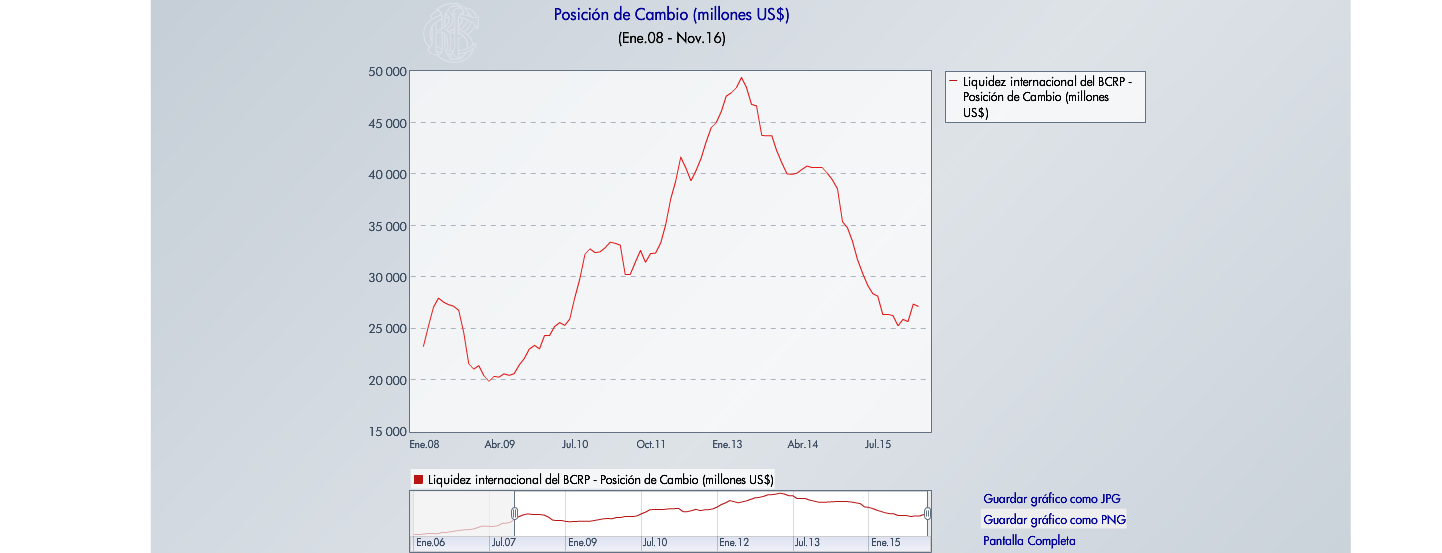 14
Tasas de interés: tasa de referencia y tasa activa bancaria, 2008-2016.
15
Perú: Inversión Pública y PBI, 2003-2015. 
                    (variación % anual)
16
Fin